ARTCademy
“Arts and Crafts Academy”
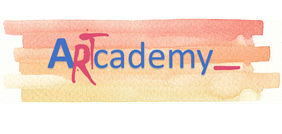 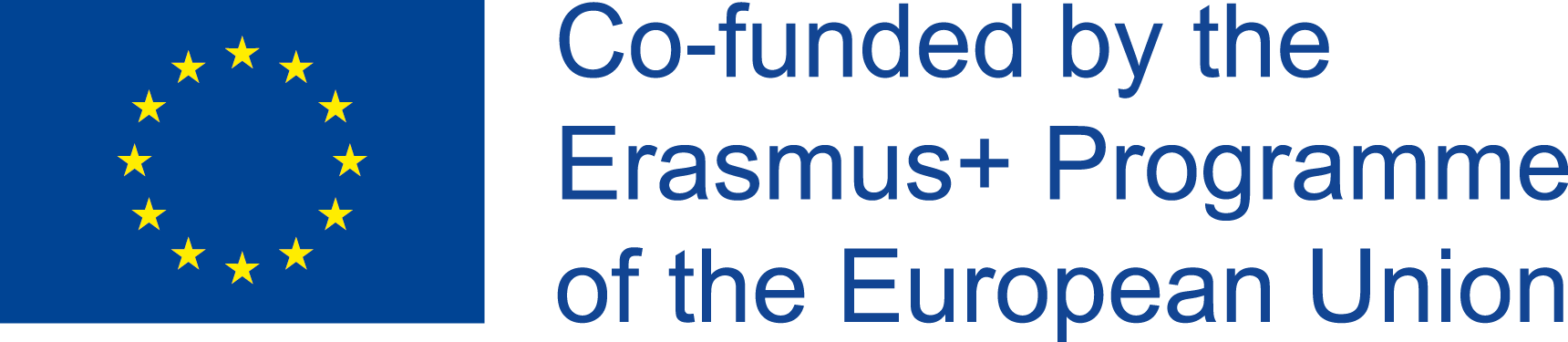 Moduł 2 STRATEGIA DLA START-UPÓW I PRZEDSIĘBIORCÓW Z SEKTORA SZTUKI I RZEMIOSŁ ARTYSTYCZNYCH
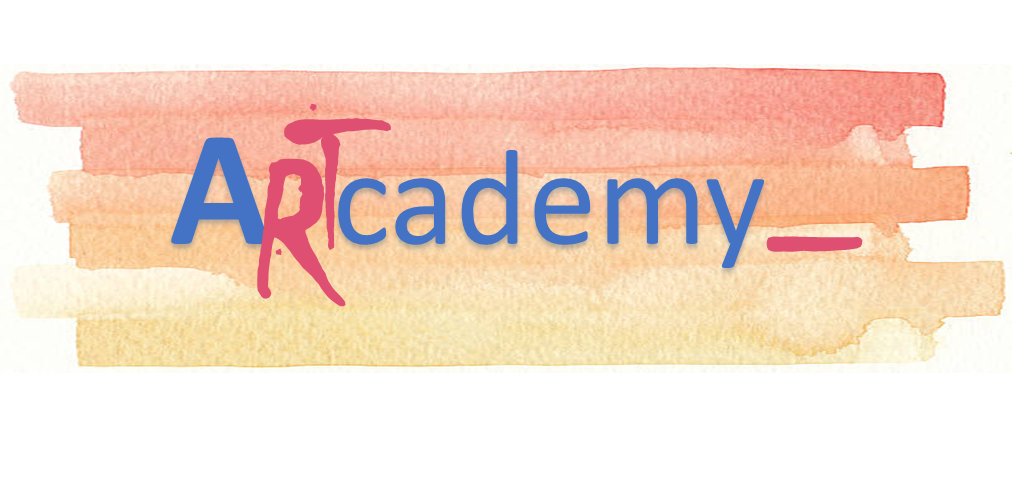 This Project has been funded with support from the European Commission. This publication reflects the views only of the author, and the Commission cannot be held responsible for any use which may be made of the information contained therein.
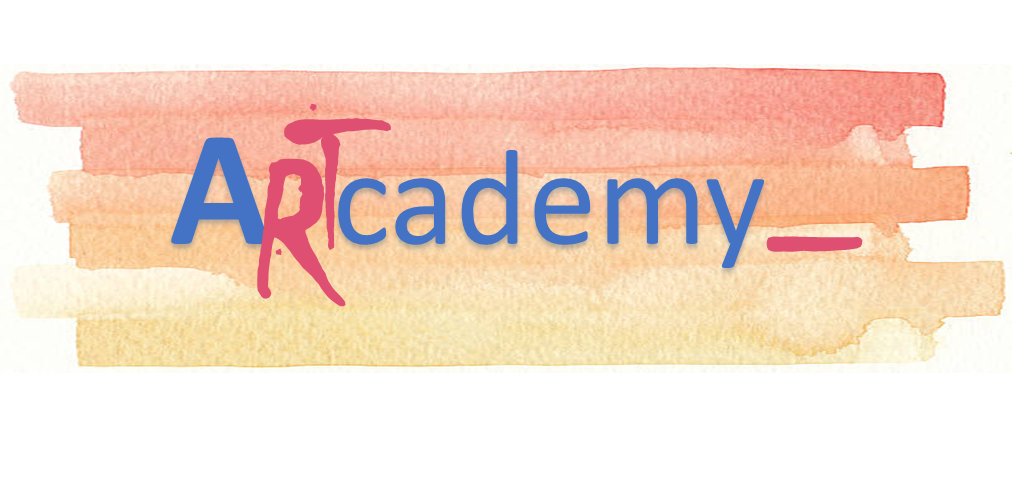 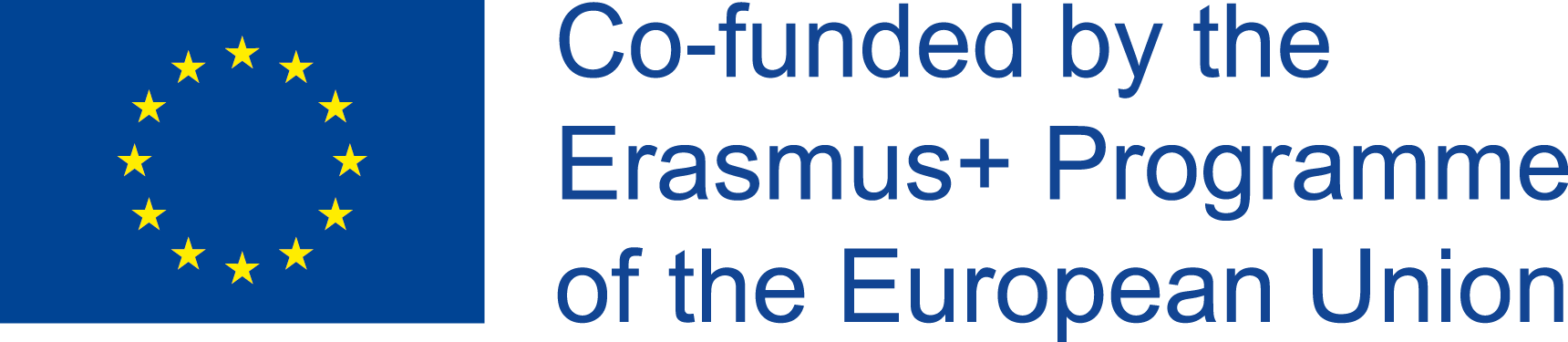 CZĘŚĆ  3HANDEL MIĘDZYNARODOWY, DYSTRYBUCJA I LOGISTYKA
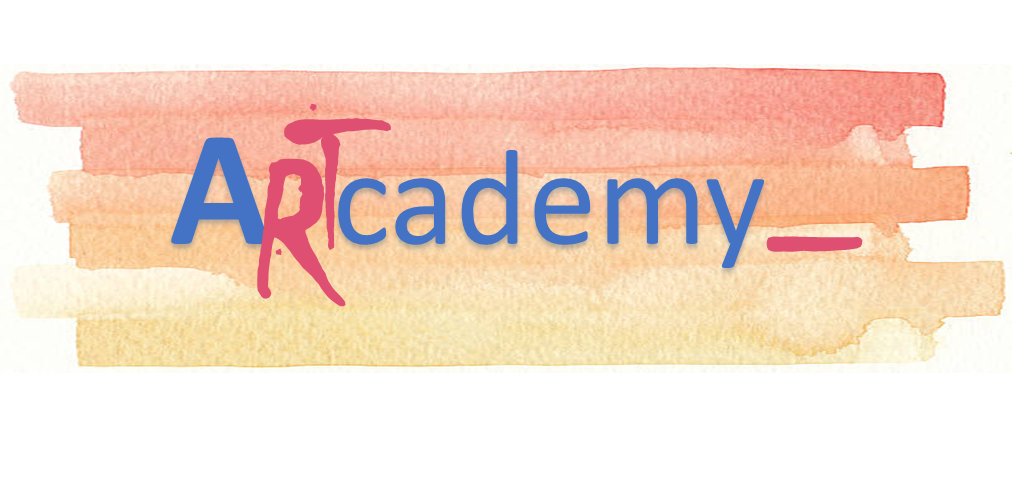 This Project has been funded with support from the European Commission. This publication reflects the views only of the author, and the Commission cannot be held responsible for any use which may be made of the information contained therein.
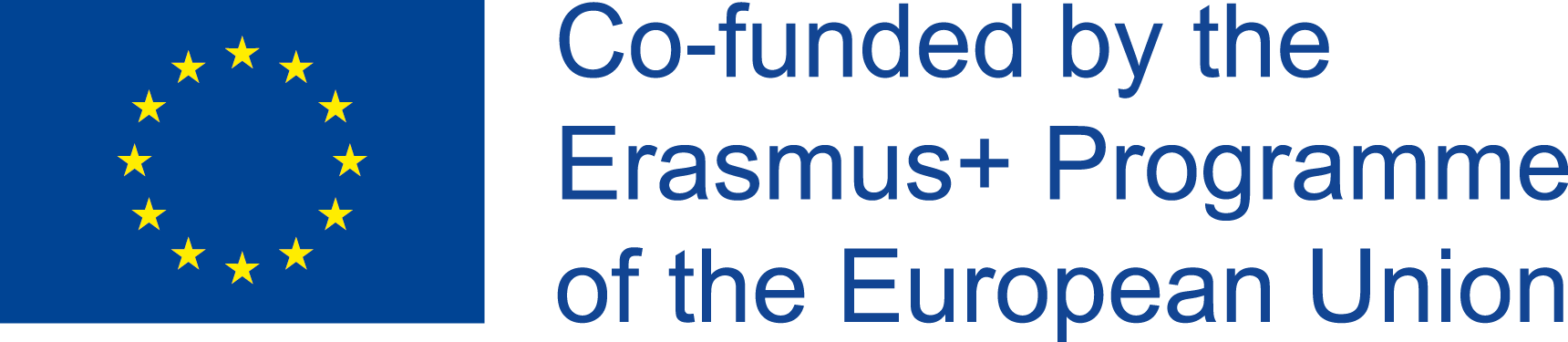 Część 3. HANDEL MIĘDZYNARODOWY
Efekty uczenia
Uczestnik zna różne sposoby wchodzenia na rynki globalne 
Uczestnik potrafi zaprojektować strategię globalną w celu komercjalizacji swoich produktów rzemieślniczych 
Uczestnik potrafi zaprojektować kanały dystrybucji produktów 
Uczestnik zna sposoby dotarcia do klientów na rynkach międzynarodowych
Uczestnik potrafi opracować plan dla zintegrowanego zarządzania logistyką
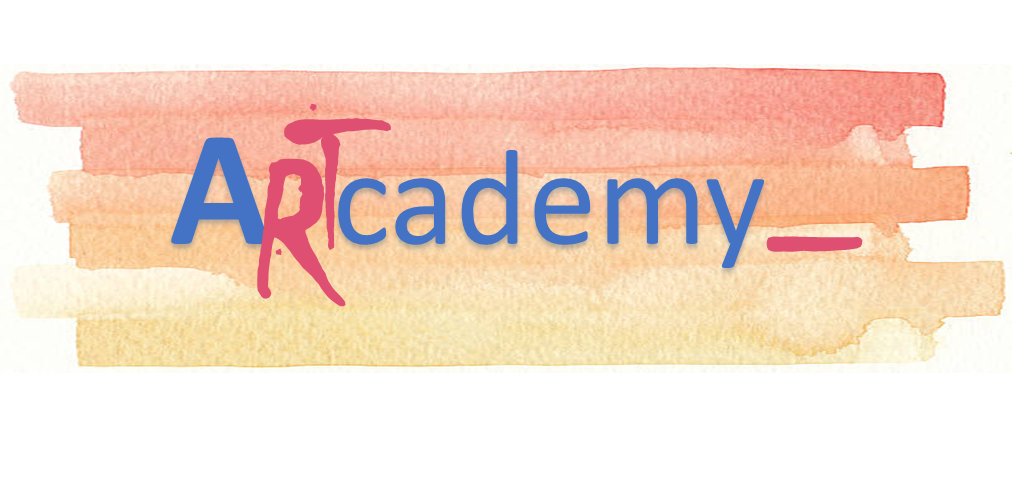 This Project has been funded with support from the European Commission. This publication reflects the views only of the author, and the Commission cannot be held responsible for any use which may be made of the information contained therein.
Część 3. HANDEL MIĘDZYNARODOWY
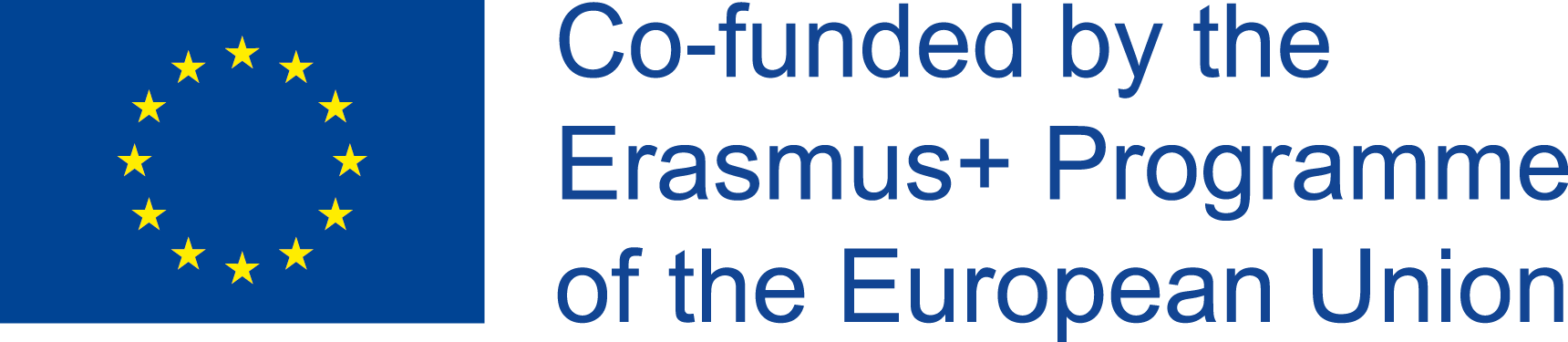 Handel międzynarodowy dla mikroprzedsiębiorstw sektora sztuki i rzemiosł artystycznych
Współczesne otoczenie przedsiębiorstw zmienia się w szybkim tempie. Zachodzące zmiany są wynikiem oddziaływania takich czynników, jak postęp technologiczny, globalizacja i deregulacja. Prowadzi to do zmiany zachowań konsumentów i przedsiębiorstw, jak też powstawania nowych wyzwań i możliwości.
Obecnie każda firma może wkraczać na rynki międzynarodowe, a dobra strategia dystrybucji pozwala stworzyć wartość dla firmy i uzyskać przewagę konkurencyjną.  
Przed rozpoczęciem procesu selekcji firma musi zdecydować o optymalnej liczbie rynków, na które będzie chciała wejść. Jest to decyzja strategiczna, w której możliwe są dwie skrajne alternatywy:. koncentracja lub dywersyfikacja. Pomiędzy tymi opcjami istnieją też różne opcje pośrednie.
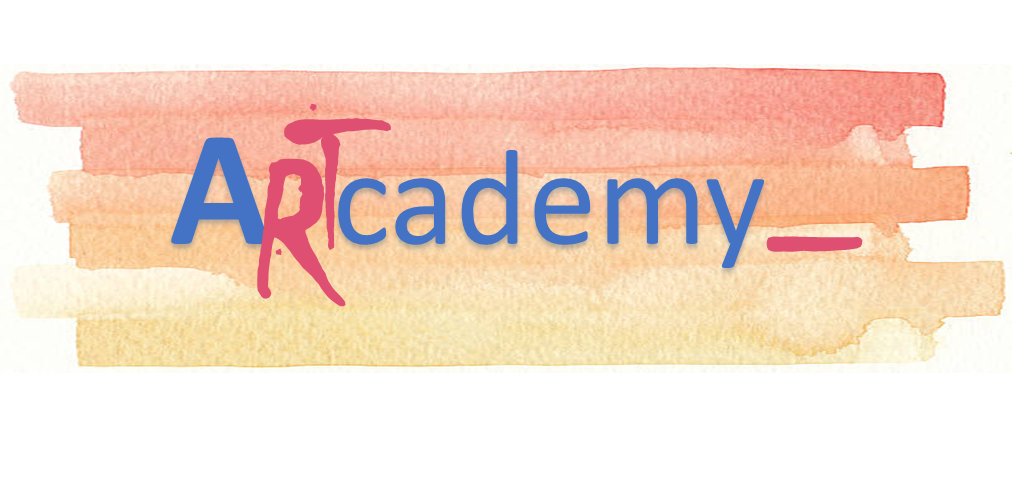 This Project has been funded with support from the European Commission. This publication reflects the views only of the author, and the Commission cannot be held responsible for any use which may be made of the information contained therein.
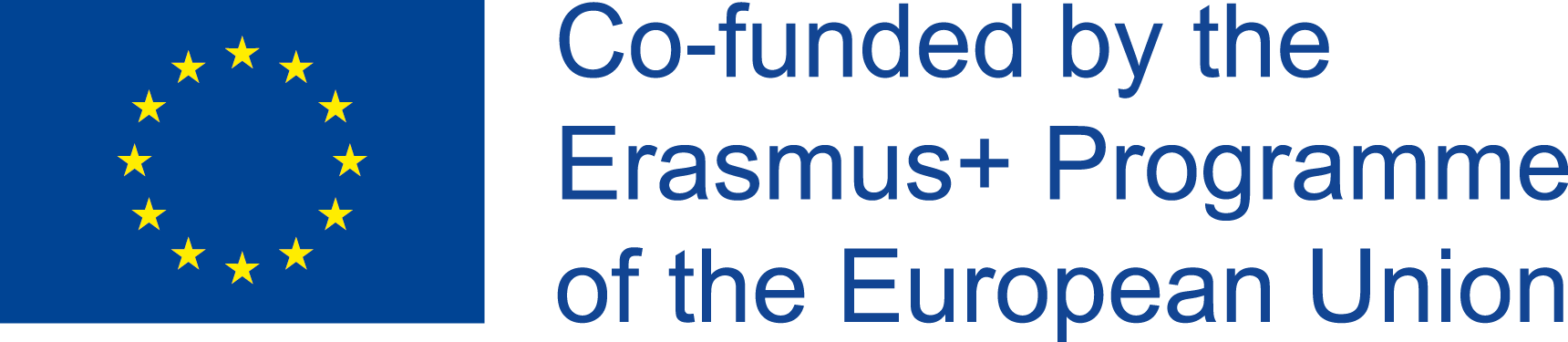 Część 3. HANDEL MIĘDZYNARODOWY
Bariery wejścia na rynki globalne dla małych przedsiębiorstw
Ograniczenia zasobów finansowych mogą wpływać na różne aspekty działalności firmy. Firma z sektora sztuki i rzemiosł artystycznych działająca na rynkach międzynarodowych musi mieć środki na finansowanie działalności handlowej i marketingowej
Brak odpowiednich kadr czasami objawia się tym, że wiele mikroprzedsiębiorstw nie ma pracowników mówiących w języku obcym lub znających zagraniczne techniki handlu 
Trudności w identyfikacji potencjalnych klientów lub partnerów oraz możliwości biznesowych w innych krajach. Wiele informacji można uzyskać przez Internet, ale konieczna jest umiejętność ich wyszukiwania właściwych informacji.
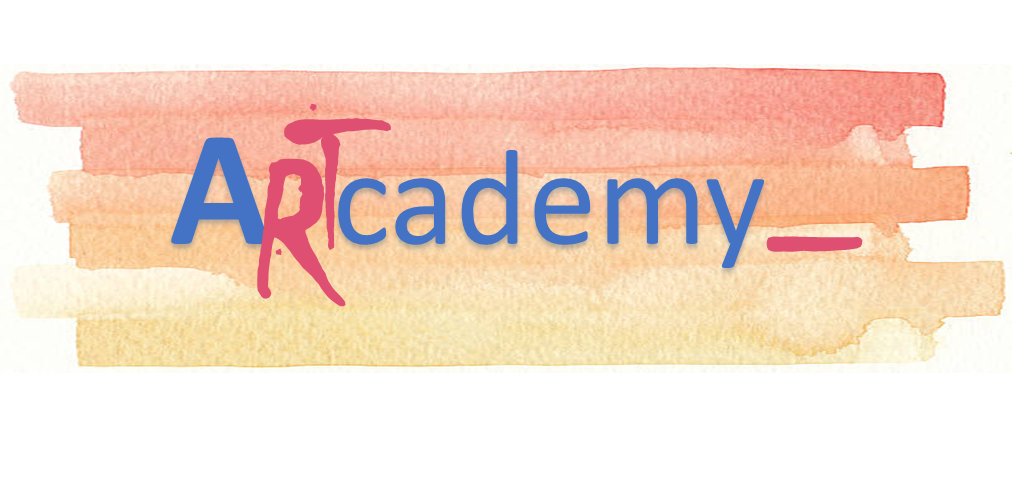 This Project has been funded with support from the European Commission. This publication reflects the views only of the author, and the Commission cannot be held responsible for any use which may be made of the information contained therein.
Wejście na rynki globalne
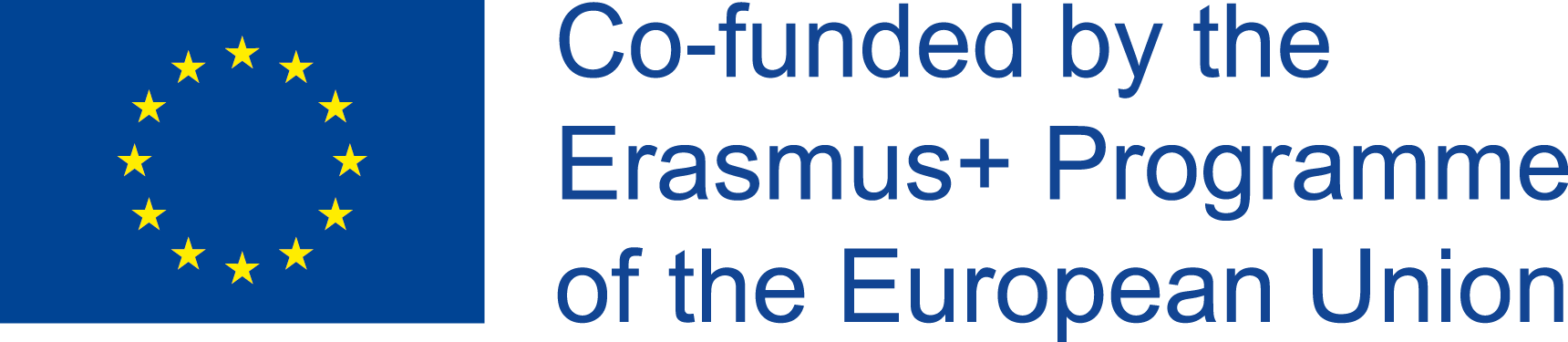 Część 3. HANDEL MIĘDZYNARODOWY
Wielkość firmy jest kluczowym warunkiem internacjonalizacji, być może najważniejszym. 
Gdy firmy, które same nie osiągną minimalnej wielkości, mogą to zrekompensować innymi mechanizmami: współpracą lub stowarzyszeniem partnerstw z innymi firmami, skorzystaniem z usług doradców ds. handlu zagranicznego. 
Tworzenie konsorcjów eksportowych jest atrakcyjną szansą dla przedsiębiorstw z sektora sztuki i rzemiosł artystycznych
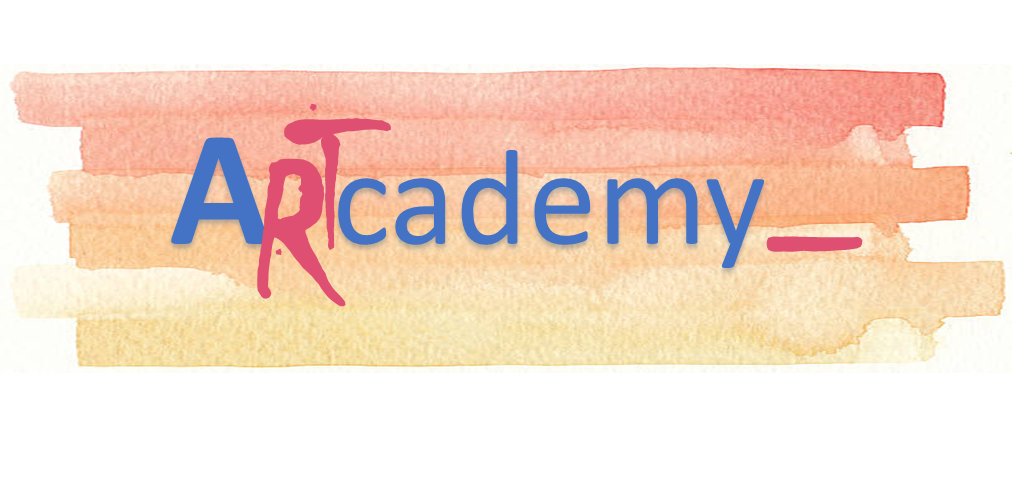 This Project has been funded with support from the European Commission. This publication reflects the views only of the author, and the Commission cannot be held responsible for any use which may be made of the information contained therein.
Wybór kanału dystrybucji
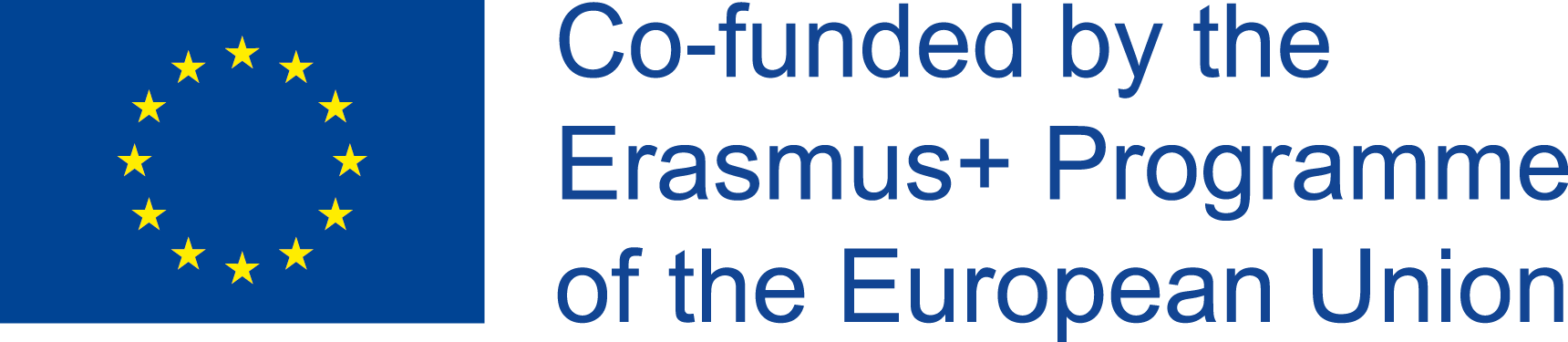 Część 3. HANDEL MIĘDZYNARODOWY
Mikroprzedsiębiorstwa z sektora sztuki i rzemiosł artystycznych mogą przekazać część zadań sprzedażowych do pośredników. akie delegowanie oznacza jednak utratę kontroli nad procesem i tym, do kogo produkty ostatecznie trafiają.
wielu producentów nie ma wystarczających zasobów, by prowadzić działania marketingowe i sprzedażowe w sposób bezpośredni
działania marketingowe i sprzedaż bezpośrednia nie są skuteczne w przypadku niektórych produktów
producenci, którzy tworzą własne kanały dystrybucji mogą zdobyć przewagę poprzez inwestycje we własny biznes
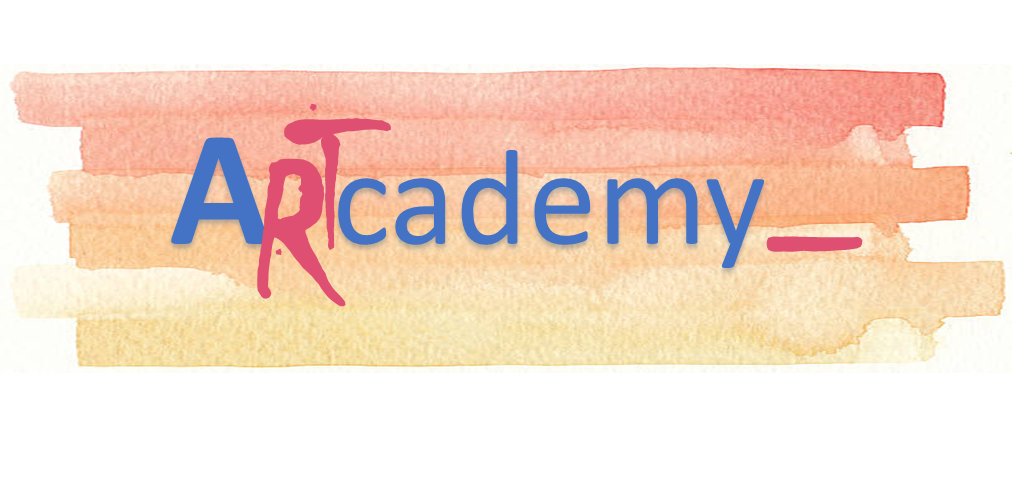 This Project has been funded with support from the European Commission. This publication reflects the views only of the author, and the Commission cannot be held responsible for any use which may be made of the information contained therein.
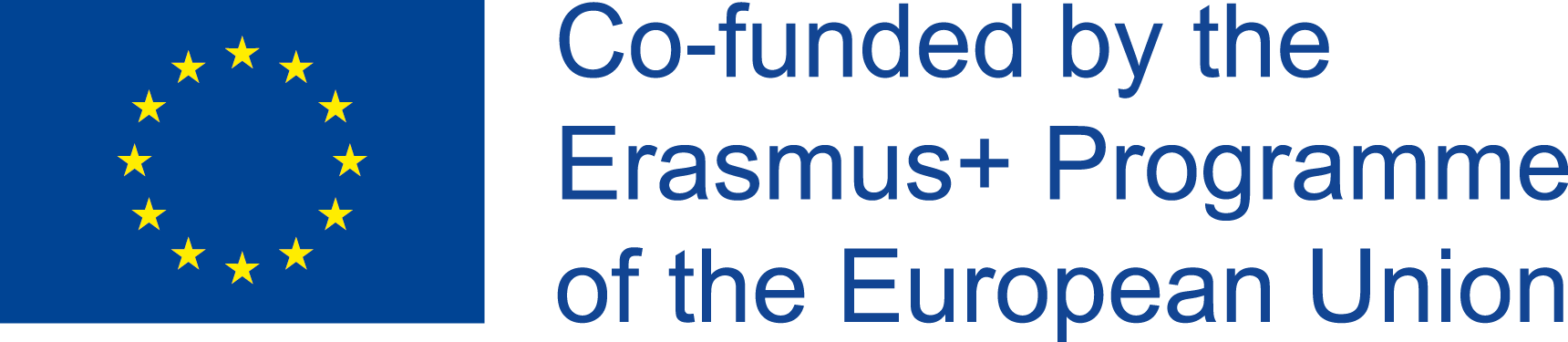 Część 3. HANDEL MIĘDZYNARODOWY
Część 3. HANDEL MIĘDZYNARODOWY
Kształtowanie systemu kanałów dystrybucji
Analiza potrzeb klienta
Określenie charakterystyk kanałów dystrybucji
Identyfikacja głównych alternatyw w obrębie kanałów dystrybucji
Ocena głównych alternatyw
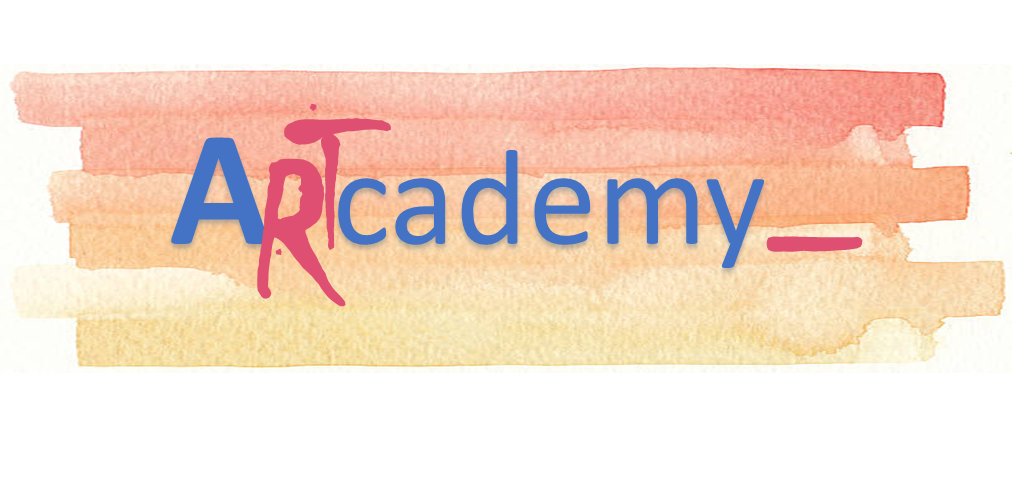 This Project has been funded with support from the European Commission. This publication reflects the views only of the author, and the Commission cannot be held responsible for any use which may be made of the information contained therein.
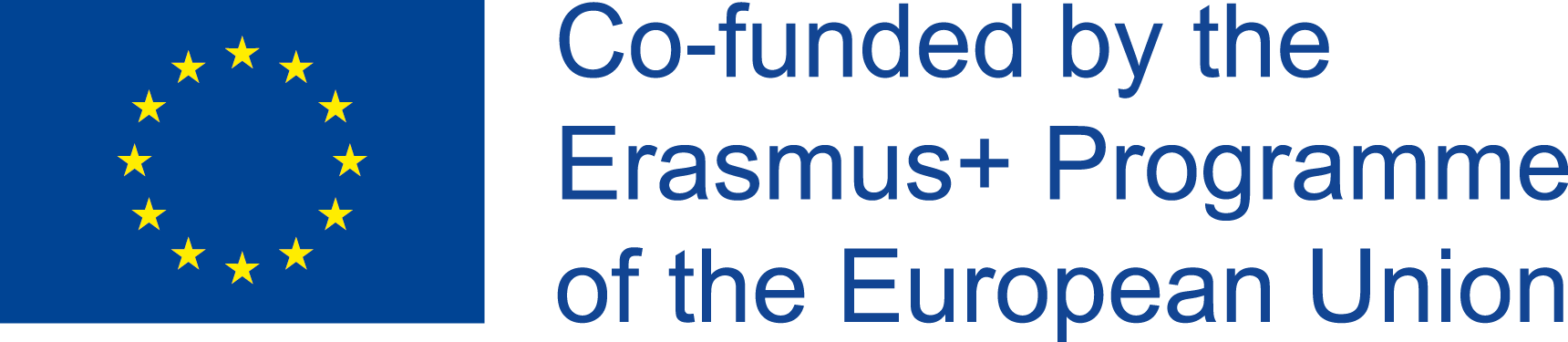 Część 3. HANDEL MIĘDZYNARODOWY
Zadania dystrybucji
Lepsza obsługa klienta
Zaprojektowanie i zaplanowanie trasy transportu, a także odpowiedni dobór sposobów i środków dystrybucji produktów wśród klientów pozwalają zoptymalizować cały proces dostawy
Zarządzanie zapasami. Magazynowanie materiałów powinno być uszeregowane wg priorytetów przy uwzględnieniu takich kwestii jak: systemy sprzedaży firmy,  charakterystyki produktów- najbardziej pożądane przez klientów lub łatwo psujące się.
Przetwarzanie zamówienia. Dobre zarządzanie i planowanie zapasów pozwala bardzo szybko przetwarzać zamówienia, zaspokajając zapotrzebowanie klientów w odpowiedni sposób 
Zarządzanie danymi pozwala poznać własny produkt i system przechowywania. Możemy uzyskać dużą ilość informacji dotyczących zamówień, wykrywania błędów i incydentów krytycznych itp.
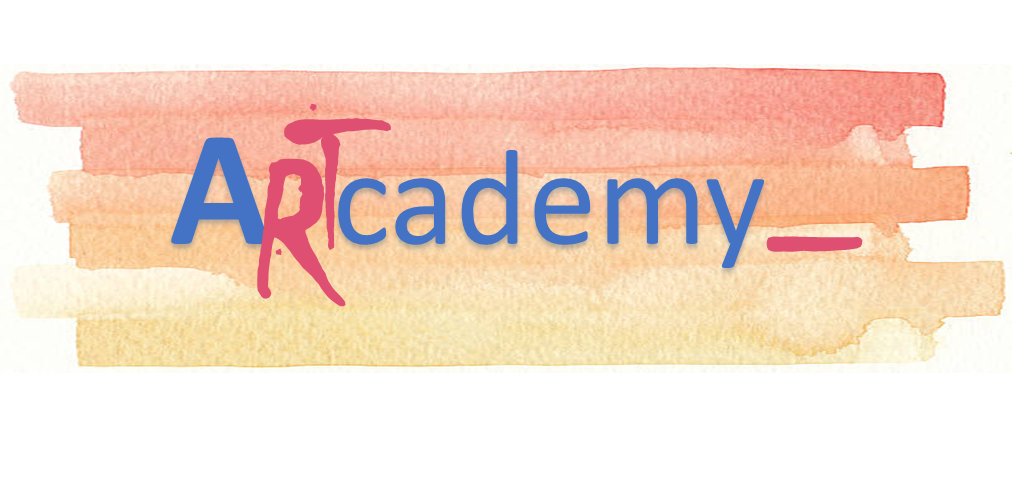 This Project has been funded with support from the European Commission. This publication reflects the views only of the author, and the Commission cannot be held responsible for any use which may be made of the information contained therein.
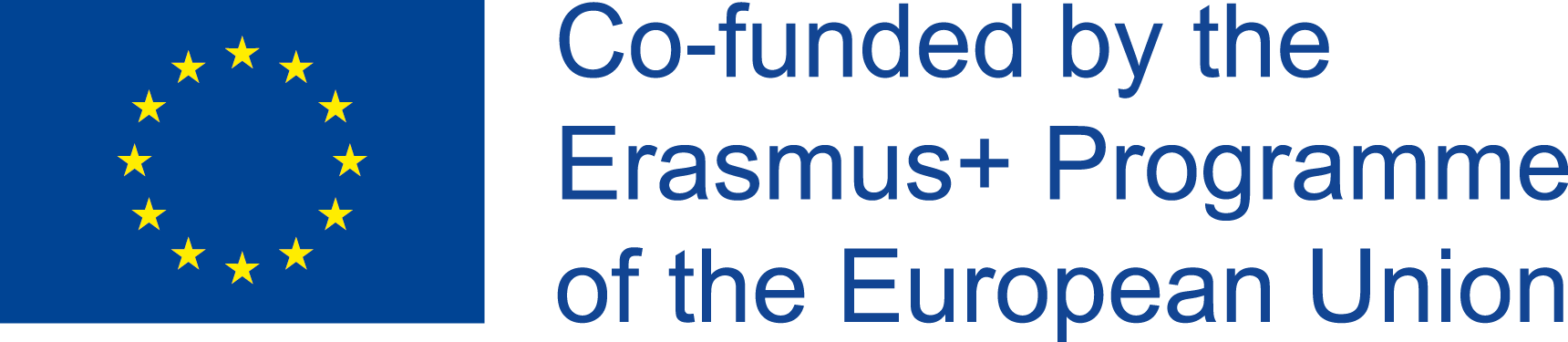 Część 3. HANDEL MIĘDZYNARODOWY
Zintegrowane zarządzanie logistyczne
Logistyka pomaga umieszczać właściwe produkty, we właściwym miejscu, we właściwym czasie i przy określeniu warunkach, aby w jak największym stopniu przyczynić się do rentowności firmy.
Funkcja logistyczna jest kluczem do zadowolenia konsumenta, co oznacza: terminową dostawę, duże zapasy, szeroki asortyment, politykę zwrotów.
Wdrożenie zintegrowanej logistyki oznacza lepszą obsługę klienta i obniżenie kosztów dystrybucji. W tym celu wymagana jest współpraca zarówno w firmie, jak i wśród wszystkich organizacji w obrębie kanałów dystrybucji.
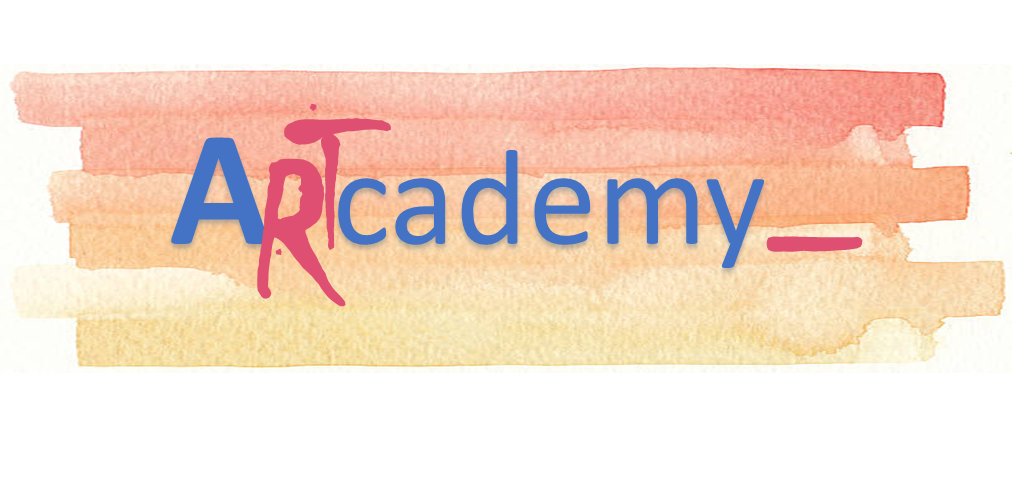 This Project has been funded with support from the European Commission. This publication reflects the views only of the author, and the Commission cannot be held responsible for any use which may be made of the information contained therein.
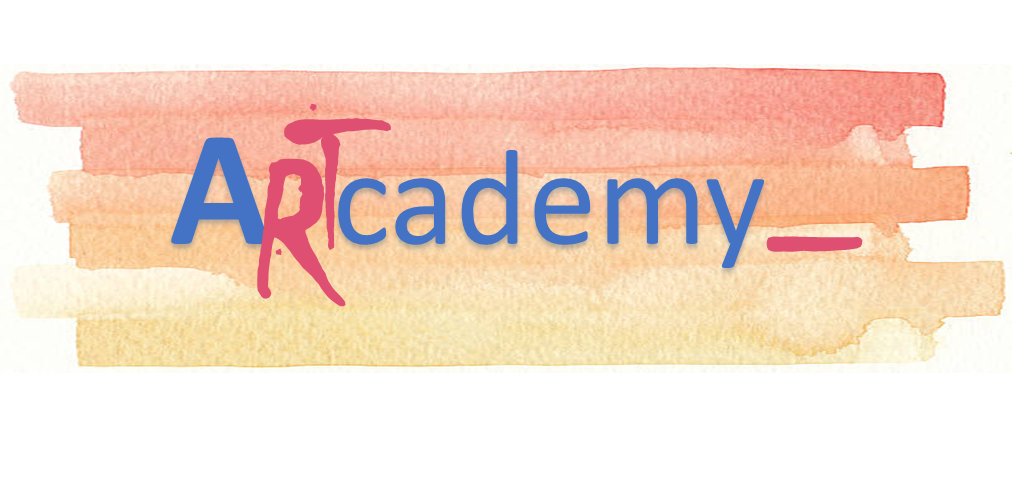 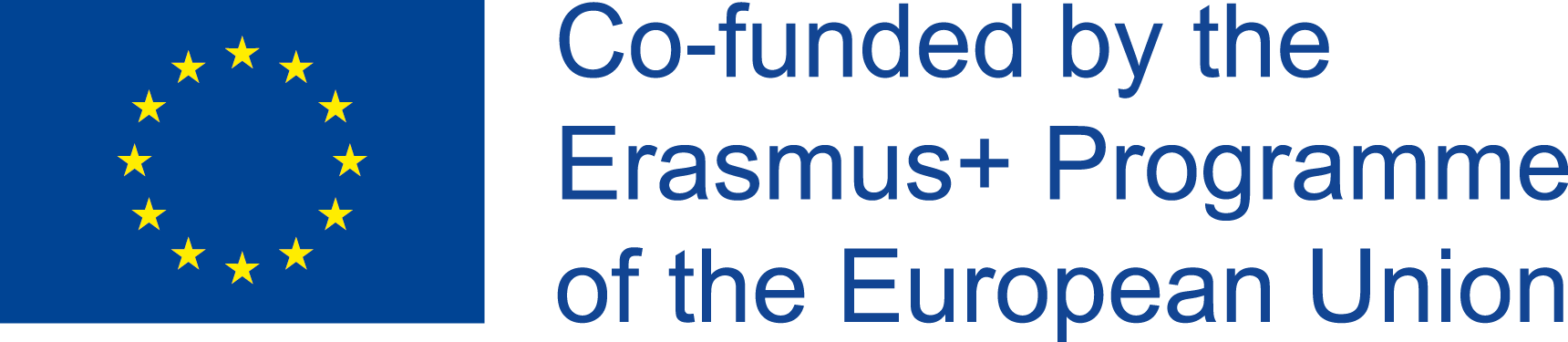 DZIĘKUJEMY!